PENSIERO COMPUTAZIONALE 
Contenuti da esplorare
AFFERMAZIONI DI JANETTE WING, 2006)
«rappresenta un atteggiamento ed un complesso di abilità 
che sono universalmente applicabili e che chiunque, 
non soltanto gli informatici, dovrebbe esser desideroso 
di apprendere e di utilizzare»
Si riferisce a concettualizzare e non a programmare.
È un modo di pensare degli uomini, non dei computer.
Non è un tentativo di fare in modo che gli uomini pensino come i computer; i computer sono inintelligenti e noiosi mentre gli uomini hanno intelligenza e fantasia.
Punta più sulle idee che sugli specifici artefatti.
COSA FANNO GLI INFORMATICI?
PENSIERO
ALGORITMICO
STRUTTURATO
CODIFICA
MODELLARE
ALGORITMI
LINGUAGGIO
RAPPRESENTARE
SPECIFICARE
Linguaggi
STRUTTURARE
COMUNICARE
«Come possiamo sapere  se imparare il coding
influenza positivamente il pensiero computazionale?»
PERSIERO ALGORITMICO STRUTTURATO
PENSIERO ALGORITMICO
aver capito cosa è un algoritmo e saper costruire algoritmi
comunicare in modo rigoroso (non ambiguo) con il computer
implica un certo patrimonio di conoscenza tecnologica
Un programma è anche:
risultato di un processo di organizzazione logica 
strumento di comunicazione con gli uomini.
La correttezza non è la sola proprietà: 
programmare è come scrivere. Si può scrivere bene o male.
 Capire il significato di un testo può essere facile o difficile. 
Leggere un testo può essere interessante o noioso.
Dimensione estetica della programmazione:chiarezza, sinteticità ed l’eleganza oltre alla correttezza
LINGUAGGI
Schemi E-R
ULM - Unifying modelling language
Ontologie
Reti di Petri
LINGUAGGI DI RAPPRESENTAZIONE NELL’EDUCAZIONE
Utilizzo scarso o nullo nell’educazione
Qual è il potenziale educativo?






















Applicabili a una molteplicità di contesti e di problemi
Necessità di invenzione e sperimentazione
Da prendere come una proposta
Non solo nell’ambito delle discipline scientifiche
E le mappe concettuali???
CAPIRE
PROBLEMI
COMUNICARE
Informatico
DEFINIRESOLUZIONI
MAPPE CONCETTUALI
Non impongono una disciplina nella costruzione della mappa

Non sostengono processi di strutturazione e di astrazione

Non sono computabili
UN ESEMPIO DI CATTIVA MAPPA CONCETTUALE
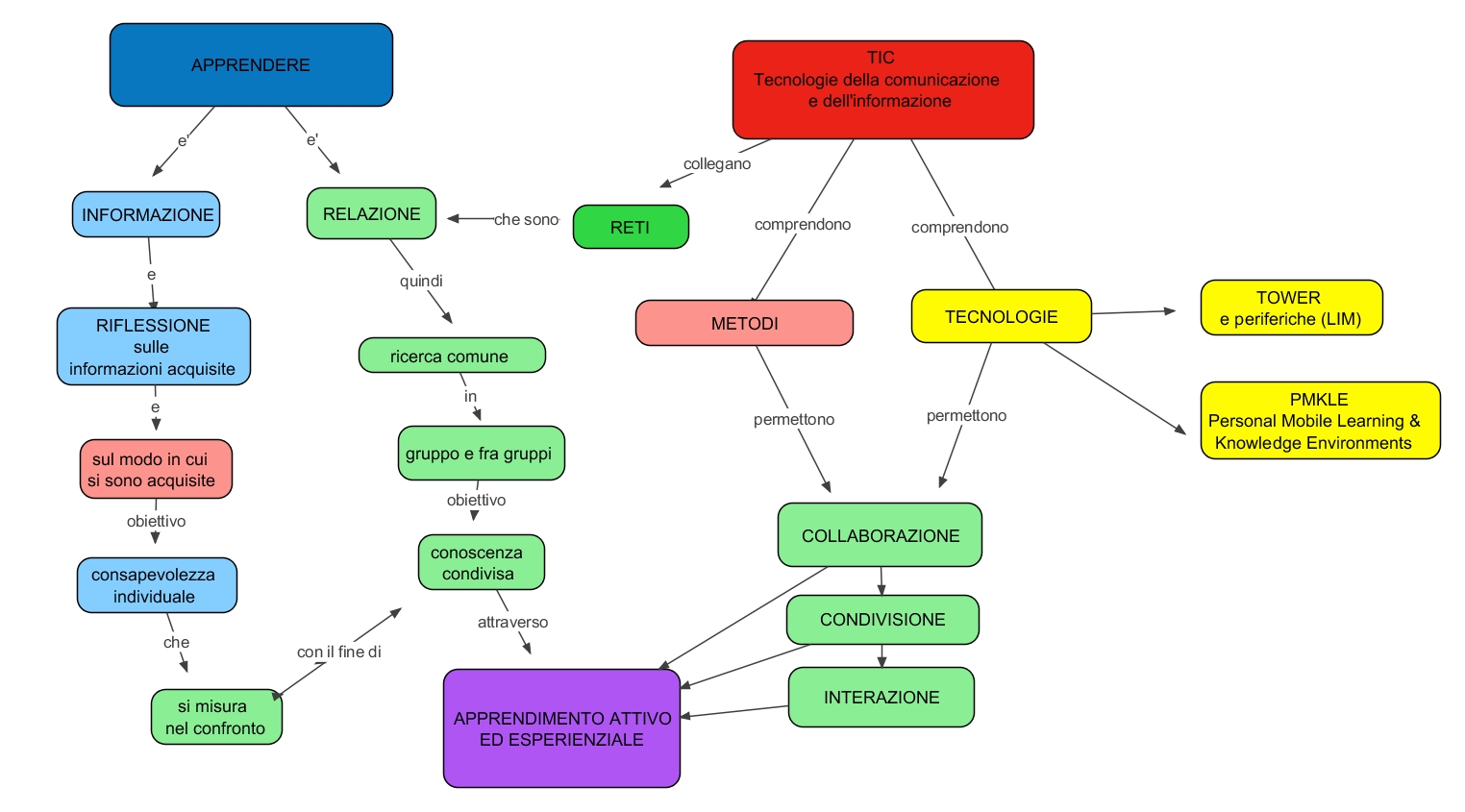 SCHEMI
ENTITÀ RELAZIONE
I DIAGRAMMI ENTITA’-RELAZIONE: COSA SONO
Servono per il progetto do basi di dati.
Si riferiscono al progetto della struttura dell’archivio che ospiterà i dati
La struttura dell’archivio dipenderà dalla natura dei dati e dalle operazioni/interrogazioni che si vogliono fare su quei dati…
…e in ultima analisi dagli obiettivi che ci siamo dati


Un esempio: Fare un’indagine su alcuni quotidiani per scoprire che peso danno alle notizie provenienti dai diversi paesi del mondo
UN ESEMPIO DI SCHEMA ENTITA’-RELAZIONE
NomePaese
Zona del mondo
Paese
Quando
Riferito_a
Articolo
Piubblicato_su
Titolo
Quotidiano
Tipo di notizia
Rilevanzaattribuita
Orientamento
Proprietà
NomeQuot
COMPUTABILITA’
VALORI COGNITIVI
definire gli obiettivi dell’indagine
formulare ipotesi
definire lo schema E-R confacente agli obiettivi prescelti
Raccolta dati e popolazione del Data Base
Emergono dati imprevisti -> come si modifica lo schema?
Ipotesi di partenza + ipotesi emerse in fase di raccolta dati
Verificare ipotesi (ipotesi -> interrogazione)
Mettere a punto la nuova conoscenza che emerge dai dati raccolti. 
Aspetti + tecnici: 
come si passa dallo schema E-R alla struttura del data base
uso dei linguaggi di interrogazione
LE RETI 
DI
 PETRI


woped
W
LE RETI DI PETRI IN SINTESI
Aspetto statico
Sono un grafo con due tipi di nodi:




È possibile connettere solo nodi di tipo differente




Gli archi (frecce) che entrano in una transizione hanno un significato univoco e così quelli che escono. Per gli archi non ci sono etichette
posti
transizioni
LE RETI DI PETRI IN SINTESI
Aspetto dinamico
Ogni posto può contenere una o più marche  (token)


Una transizione può scattare (fire) se e solo se c’è almeno una marca in ciascuno dei posti di ingresso







Se e quando la transizione scatta viene consumata una marca in ciascuno dei posti di ingresso e viene prodotta una marca in ciascuno dei posti di uscita
INTERPRETAZIONE DELLE RETI
Due interpretazioni (significati) possibili

1. ATTIVITÀ - RISORSE
RISORSE NECESSARIE
ATTIVITÀ
RISORSE PRODOTTE
2. CONDIZIONI - EVENTI
CONDIZIONI NECESSARIE
EVENTO
W
CONDIZIONI CONSEGUENTI
INTERPRETAZIONE CONDIZIONI-EVENTI
La cicala èimprevidente
La formica è
previdente
C’è un
bel sole
C’è abbondanza
di cibo
È estate
È estate
La cicala si gode la vita
La formica si preparaper l’inverno
La cicala  èimpreparata
La formica è pronta
Arriva l’inverno
Formica al sicuroe cicala in difficoltà
LE RETI 
PER 
COMUNICARE
RAFFINAMENTO GERARCHICO
Clonare una pecora
Prelievo tessuto
pecora originale
Nascita
pecora Dolly
Impianto ovulo
in pecora ospite
Prelievo ovulo
pecora ospite
Trasferimento
mat. genetico
Estrazione
nucleo
Svuotamento
ovulo
Impianto 
nucleo
GERARCHIA DI RETI 
COME PROGETTO  DI COMUNICAZIONE
“Smontare” la complessità
Si procede per livelli successivi di raffinamento
Ad ogni livello di raffinamento si restringe il fuoco e si entra un po’ di più nel dettaglio
Si fanno piccoli passi: ad ogni livello di raffinamento, una attività viene scomposta in un numero piccolo di attività più semplici
Non mescolare i livelli

Evidenziare gli aspetti concettuali importanti
La scomposizione deve dare evidenza strutturale ai concetti chiave
Importanza della scelta dei nomi
LA COSTRUZIONE DELLA RETE
COME PROCESSO DI COMPRENSIONE
Il processo di costruzione della rete è importante quanto il risultato finale
Non è un processo lineare
Si ritorna molte volte sui propri passi
Finché la rete rappresenta in modo soddisfacente il quello che vogliamo descrivere 
E’ un processo costruttivo che genera comprensione
Si presta ad un processo collaborativo
Può riferirsi a qualcosa che già esiste o a qualcosa che si vuole progettare
UN’ALTRA APPLICAZIONE DELLE RETI
Definire (specificare) il comportamento di un programma
Problema: specificare il comportamento del software che gestisce un parcheggio: 
quando c’è posto libero vien emesso il ticket
quando si ritira il ticket si alza la sbarra di ingresso
quando si inserisce il ticket all’uscita, se il pagamento è avvenuto correttamente, si alza la sbarra di uscita
W
COS’ALTRO SI POTREBBE FARE CON LE RETI
W
progettare/rappresentare percorsi narrativi e sceneggiature						
Progettare attività collaborativeevidenziare le fasi, il prodotto di ciascuna fase,le attività parallele e i momenti di rendez-vous, i possibili conflitti (più attività che hanno bisogno della stessa risorsa)
rappresentare il contenuto di testi utilizzare eventualmente livelli multipli di astrazione (prima rappresentare il significato del testo in termini generali e poi raffinare le attività/eventi rivelando progressivamente gli aspetti di dettaglio)
LA TEMATICA
Aspetti del pensiero computazionale che: 
si collocano a monte della programmazione
non hanno ancora una utilizzazione educativa diffusa
richiedono una adeguata capacità di astrazione…
sviluppano la capacità di astrazione..
sono utilizzabili soprattutto a livello di SSS
sono utilizzabili in  ambiti disciplinari differenti
possono esser considerati come proposte da esplorare
richiedono un lavoro di invenzione didattica nell’ambio dispecifici contenuti/obiettivi/competenze
POSSIBILI SVILUPPI
CNR
ITD
GRUPPO
DOCENTI
SPERIMENTATORI